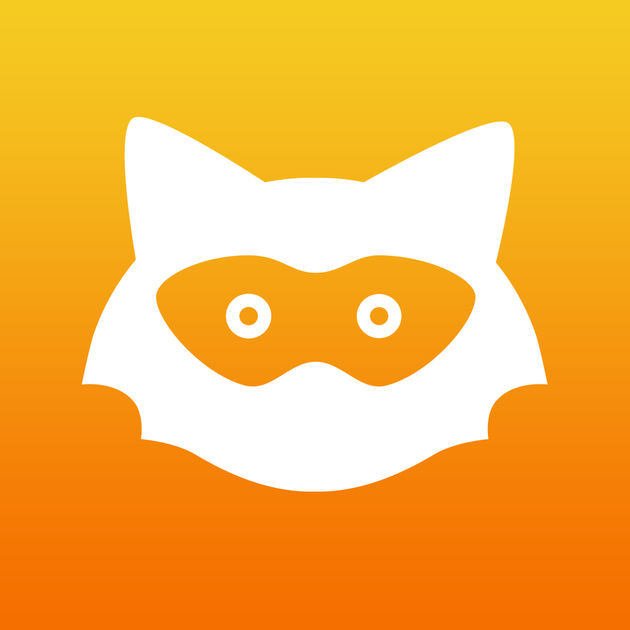 Word-Emoji Embeddings from large scale Messaging Data reflect real-worldSemantic Associations of Expressive Icons
Helge Reelfs1, Oliver Hohlfeld1, Markus Strohmaier2, Niklas Henckell3
1 Brandenburg University of Technology
2 RWTH Aachen University & GESIS
3 The Jodel Venture GmbH

3rd International Workshop on Emoji Understanding and Applications in Social Media
June 8, 2020
1
[Speaker Notes: WELCOME
  I am Helge from BTU
  In this talk, I will talk about our explorative study of the Jodel Messaging Application using Word Embeddings
  This is joint work with Oliver, Markus (RWTH Aachen) and Niklas (The Jodel Company).

Without further due, lets start with a short motivation.]
Motivation
Understanding the semantics of Emoji
We do an explorative study an an OSN/Messging App dataset
Three different approaches
Emoji 2 Emoji – Analysis of hand-picked examples
Emoji 2 Text – Analysis of hand-picked examples
(Text 2 Emoji – ML downstream task [see paper])
Leverage well-established methods: Word Embeddings
But wait, what’s the point then?
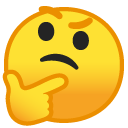 2
[Speaker Notes: Desirebale to computationally understand semantics.
Building Block for lots of other tasks.

But Semantics of Emojis is a *hard problem*
Culrutal differences
User Interface differences (platform dependent) – Apple vs Google vs Samsung vs Microsoft
Last, but not least human perception

So, we will do an EXPLORATIVE STUDY on a NEW Online Social Network – the JODEL APP.
Approaches
Emoji 2 Emoji – get similar emojis for a given emoji
Emoji 2 Text – get textual description for a given emoji
Text 2 Emoji – compute an emoji to a given text
WORD EMBEDDINGS
Hot research topic for the laste years
Good tool for any downstream task
Out DATASET is DIFFERENT to many others using Twitter or Google News!

Before that, some words about our PUBLICLY RELEASED DATASET]
Public JEED-1488 Dataset
Jodel Emoji Embedding Dataset containing 1488 emoji
Due to privacy concerns, we cannot publish the text-related parts
However, we have released our Emoji-only Subembedding
Hopefully, it will be useful for the research community!
Dowload now at https://github.com/tuedelue/jeed
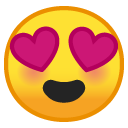 3
[Speaker Notes: BEFORE we get into details about Jodel:
I present you the Jodel Emoji Embedding Dataset containing 1488 different emojis

GDPR, NDA, many of you know these deal.
In Short: PRIVACY; we MUST NOT publish ANY TEXT whatsoever.

BUT, the good news is:  EMOJI SUBEMBEDDING can be DOWNLOADED HERE
There are 1488 emoji 300 dimensional vectors
Short python DEMO included


Now what is this Messaging App? 
How does it look like? 
How does it work?]
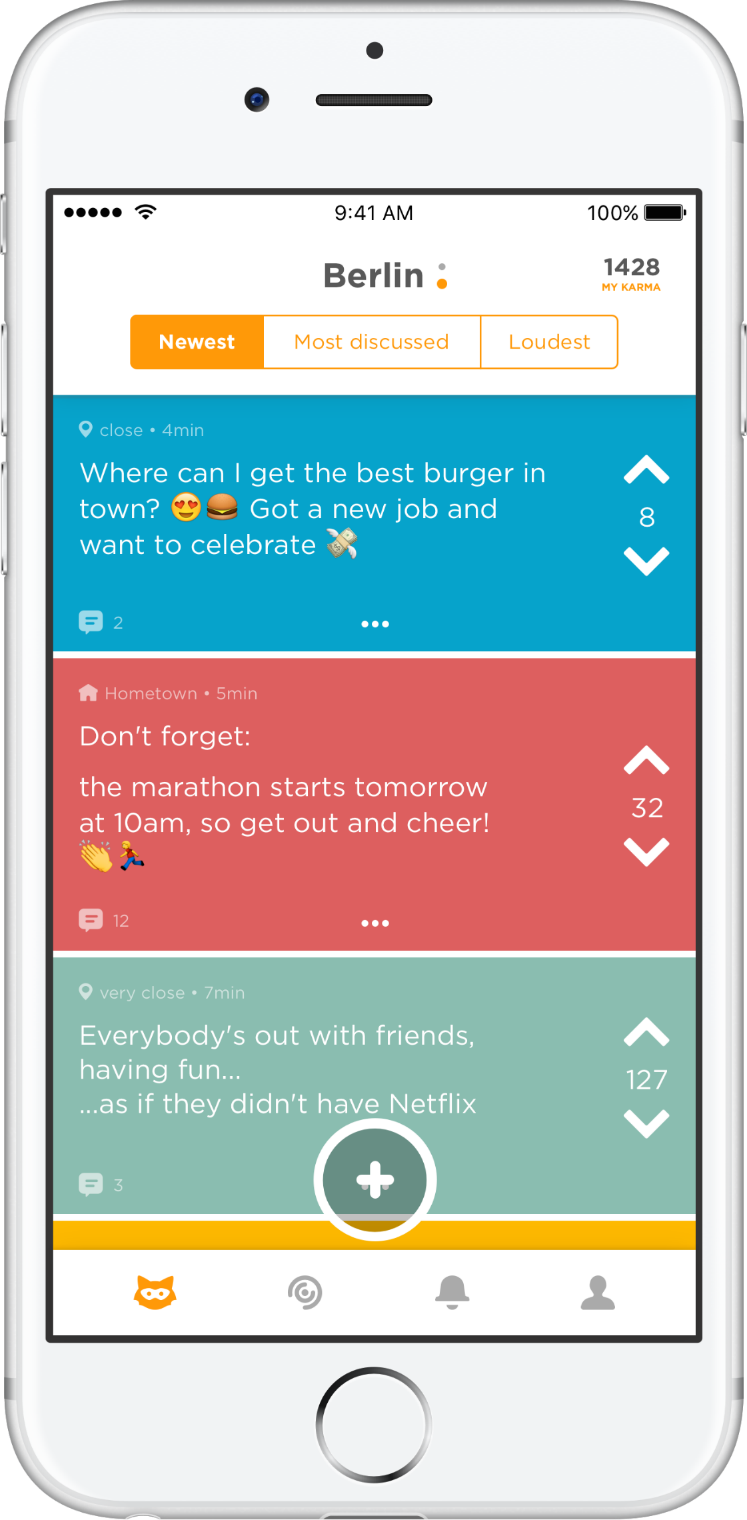 Jodel App
Community
Feed
Related Work often uses e.g.
Twitter or Google News Corpus
Microblogging/Chatting App
Text
Images
(Short videos)
Unique properties
Location-based
Anonymous
Set out in Germany late 2014
Popular across Europe & Gulf states
Mostly Students & Pupils
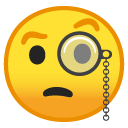 a “Jodel”
(thread)
Jodel presumably is chattier
Jodel presumably is more open
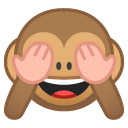 Up-/Downvote
& “Karma”
4
[Speaker Notes: Btw Jodel  is a German word for Yodelling:  calling out loud/singing

*EXPLAIN IMAGE*

MICROBLOGGING
Text
Images
Latest: Short Videos

FOCUS TEXT ONLY

LOCATION BASED
App creates LOCAL communities (comparable to cities) depending on USER’S GPS POSITION
Users CAN COMMUNICATE PUBLICLY in THREADS
App is totally anonymous:
NO USER HANDLES
LIMITED SOCIAL CREDIT
Before you ask: Yes, with suitable moderation in place, this works

Real life chats, real life stories

Twitter / Google = Probably LESS EMOJI


IF YOU DOWNLOAD the APP, do not get too excited. Highly depends on the LOCAL community whether it is fun.]
Used Dataset
Timespan of data does 
include up to Emoji 5.0
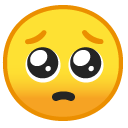 Ground truth information from operator
Germany
10/2014 until 08/2017
Factsheet



Remap skin-color modifier to the neuter
(Skin color sematics is a different story, yet interesting)
5
[Speaker Notes: Ramapping: SKIN COLOR CONFUSING – difference PROBABLY very LOW VERSUS OTHER EMOJIs --- and not often used!

UP TO Version 5.0 was released in MAY 2017 – we find emojis in the dataset
YET, NO PROBLEM for our study]
Word Embedding Model
But aren’t there newer 
and better methods?
Recap
Map input words into n-dimensional vector space
According to simultaneous occurrences
Often together occurring words have lower distance in vector space
	 (Semantic) Association
Use off the shelf Word2Vec (gensim)
Default parameters – CBOW, window=complete message
N=300 dimensions
Trained epochs of used model: 30 (we looked into others as well)
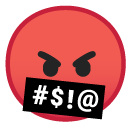 Yes, there are.
Word2Vec works sufficiently well.
(for now)
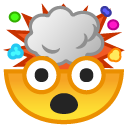 6
[Speaker Notes: We have any DOCUMENT with SENTENCES as INPUT
Algorithm calculates POSITION in VECTOR SPACE
According to METRIC: simultaneous occurrence

Words in this space are now closer together IF they occur together more often.
This YIELDS a possibly SEMANTIC ASSOCIATION


Explain Parameters.


YES, there are:
Any NEURAL NETWORKS w/o feedback eg, “A semantics-based measure of emoji similarity” – work by Wijeratne et al 
Using CONTEXT:
Google Bert
Sentence Embeddings, eg Siamese CBOW, Kenter et al; 

Word2Vec is “simple” and quite old; Yet it worked well for our EXPLORATIVE on the DATASET study as we will see.


So first, let us grasp what our model looks like...]
Emoji 2 Emoji - tSNE
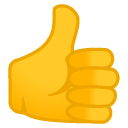 t-Distributed Stochastic Neighbor Embedding
Reduction of high-dimensional data
Ambiguous (projection based on random seed)
Provides first hints, may result in false interpretation
7
[Speaker Notes: I will NOT BOTHER you with TECHNICAL DETAILS

If you are very interested: 
“Visualizing High-Dimensional Data Using t-SNE” van der Maaten et al. 2014]
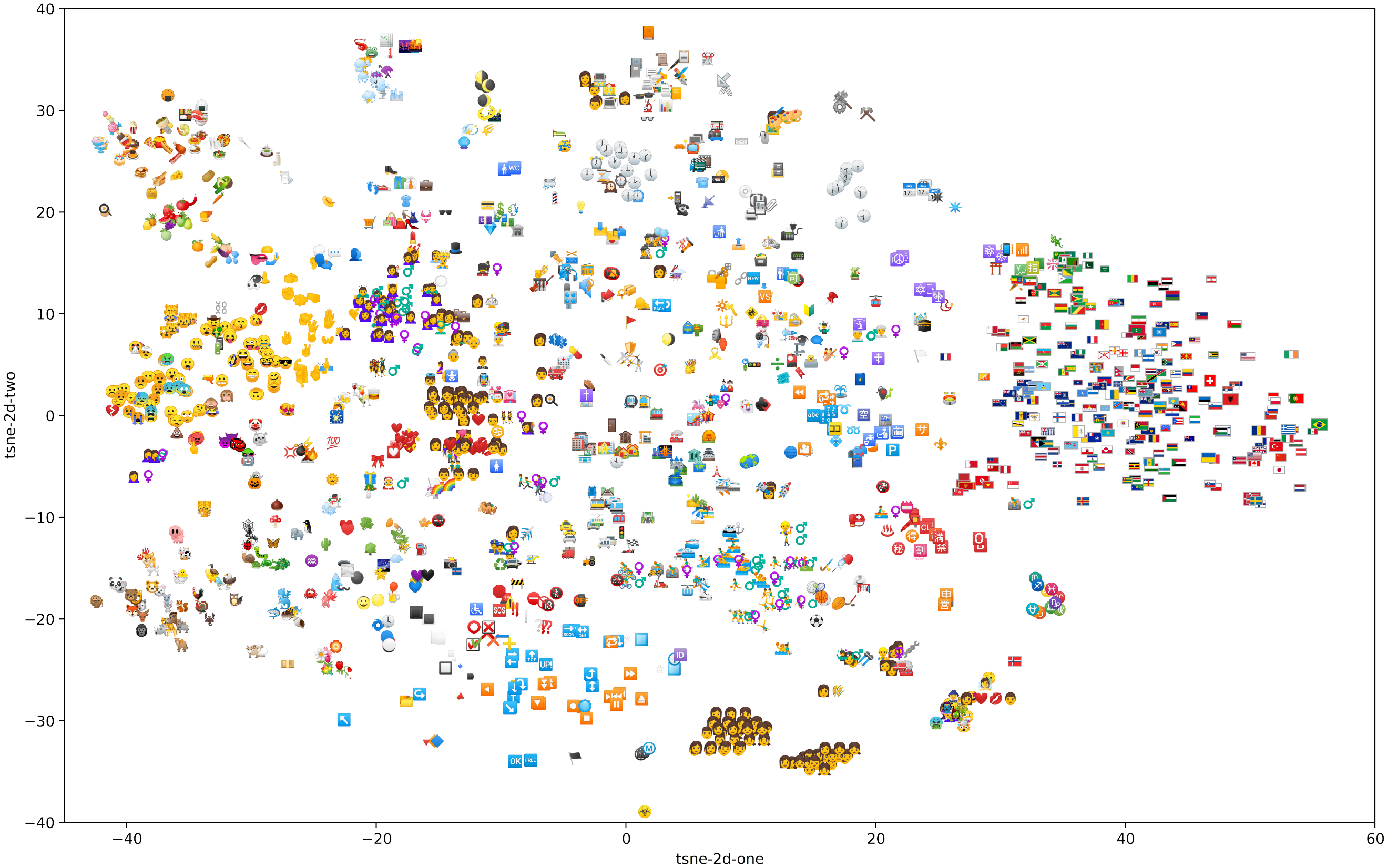 We can spot topic clusters
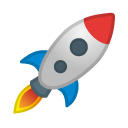 8
[Speaker Notes: Just ignore the axes as they are purely technical.

Clusters:
ANIMALS
FACES – can be split into negative/positive
FOOD & FRUITS
WEATHER
FLAGS
SPORTS
FAMILIES & MARRIAGE
ADVENTURE, SIGHTSEEING
...

And lots of more details to be discovered in this picture..

So there are topic clusters, but does this really translate to valid associations?]
Emoji 2 Emoji – Top 10 Similarity*
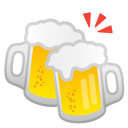 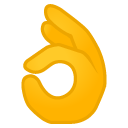 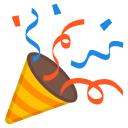 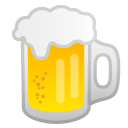 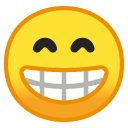 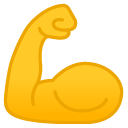 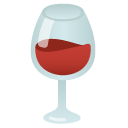 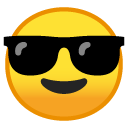 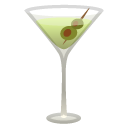 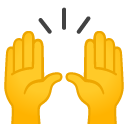 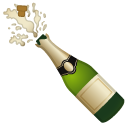 We can explain lots 
of associations
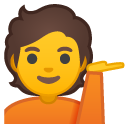 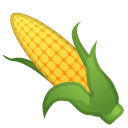 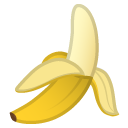 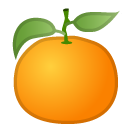 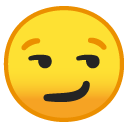 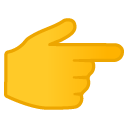 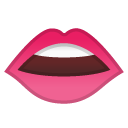 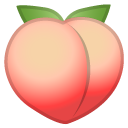 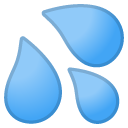 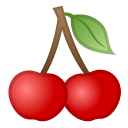 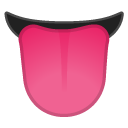 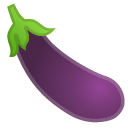 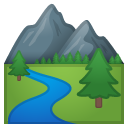 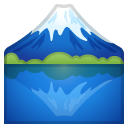 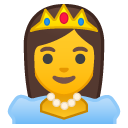 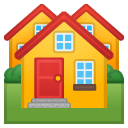 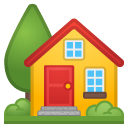 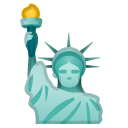 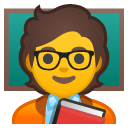 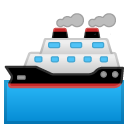 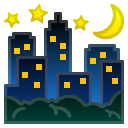 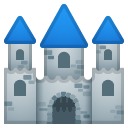 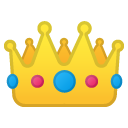 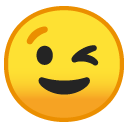 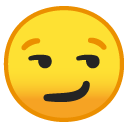 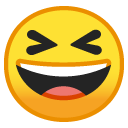 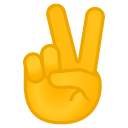 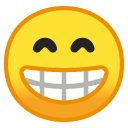 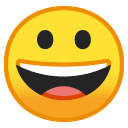 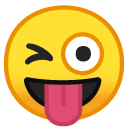 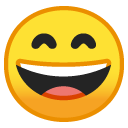 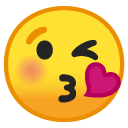 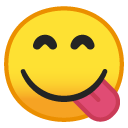 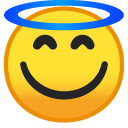 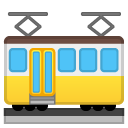 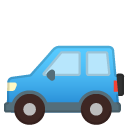 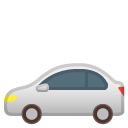 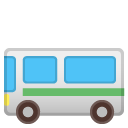 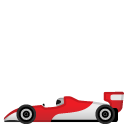 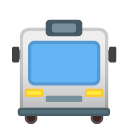 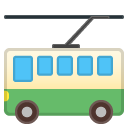 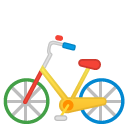 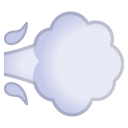 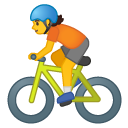 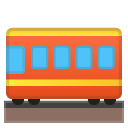 9
*smallest vector space cosine distance
[Speaker Notes: Emoji SIMILARITY
COSINE VECTOR DISTANCE
HAND PICKED REPRESENTATIVE EXAMPLES


BEER	Party, Alcohol, Positivity

Now the fun part:
PEACH	Eggplant, Banana, Tongue, Sweat Droplets, Cherry, smirking face, index point, corn, tangerine, mouth – top 11..20 camera, fire
Lots of other fruits
BUT Tongue, Mouth, Droplets HINT to DIFFERENCT SEMANTIC than FRUIT
Well, you know internet.

CASTLE	national park, statue of liberty, house, teacher, ship, night with stars, mount fuji, princess, houses, crown
Mountains, Houses, Princess, Crown    ----    teacher? Probably Harry Potter.

WINKY FACE	winking with tongue, victory, savoring food, beaming face smiling eyes, grinning smiling eyes, grinning big eyes, with halo (gloriole), grinning squinting, blowing kiss, smirking 
Just other POSITIVE Faces – Used VERY much

BUS	oncoming bus, automobile, railway car, racing car, dashing away, tram car, sport utility vehicle, biking, bicycle
cars & transportation


As we can explain lots of the associations, lets look into resulting EMOJI 2 TEXT]
Emoji 2 Text – Top 10 Similarity*
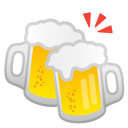 single
Stereotypical emoji classes
(we spotted so far)
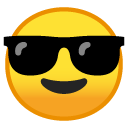 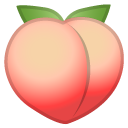 single*
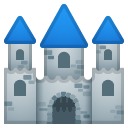 multi
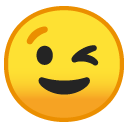 omni
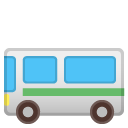 platform
10
*smallest vector space cosine distance
[Speaker Notes: HAND PICKED EXAMPLES

E.g. Castle – top11-20 contains references the shire (LOTR) as well

We can put this into stereotypical classes (from our analysis so far).

There are lots of other good examples!]
Dowload JEED1488 dataset now: https://github.com/tuedelue/jeed
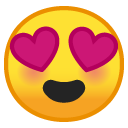 Conclusions
Word embeddings can catch semantic associations
Our embedding cannot catch multiple semantics reasonably
Word embeddings work well on OSN chat data
(A simple ML downstream task for Text 2 Emoji works well)

So what next?
Look into convergence with higher amount of training
Look for alternative embeddings (e.g., including context)
Incorporate human labelling for more quantitative results
11
[Speaker Notes: SEE OUR PAPER FOR MORE DETAILS!

THANKS for listening – I am happy to answer questions now.]
Backup Slides.
12
Emoji 2 Emoji – Top 1 Emoji Group Confusion
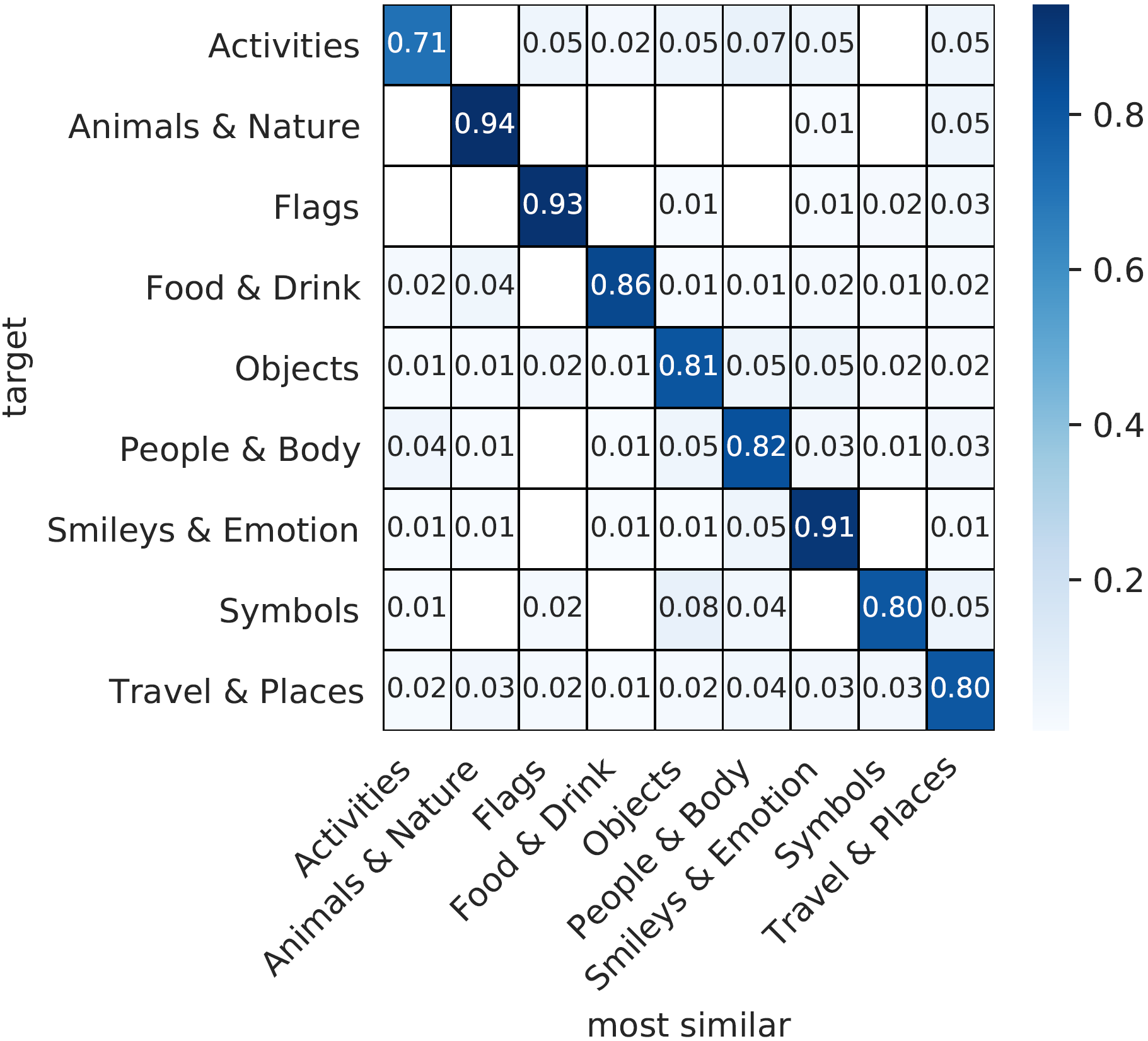 Top 1 similar emoji
usually within same group
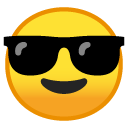 prediction
13
[Speaker Notes: Generally, a good mapping within the given Emoji Groups.]
Text 2 Emoji  - ML Results
Predict first emoji (1 out of 117)
Naive Approach: Most similar within embedding
Other off the shelf ML Tools
Better than random
Comparably well to RW
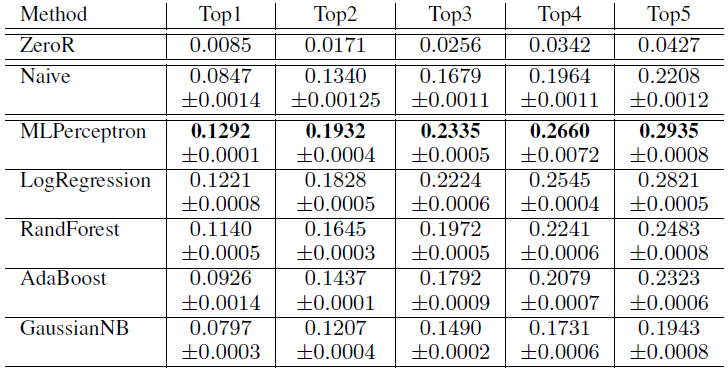 14